Csillagászati szintezés
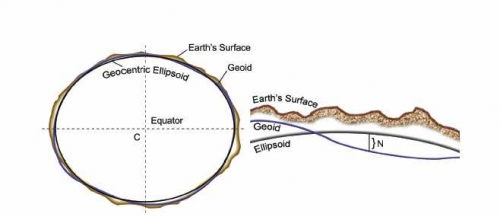 4. gyakorlat, 2024.04.26.
Földváry Lóránt
Csillagászati szintezés
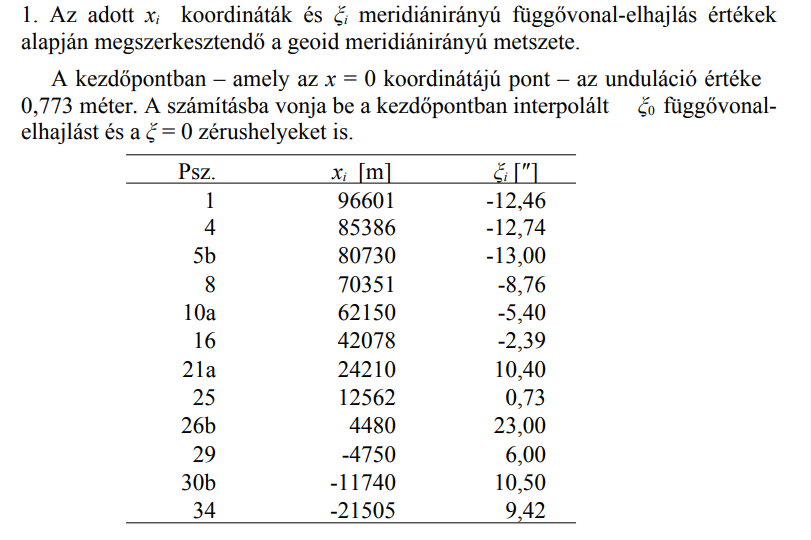 Csillagászati szintezés
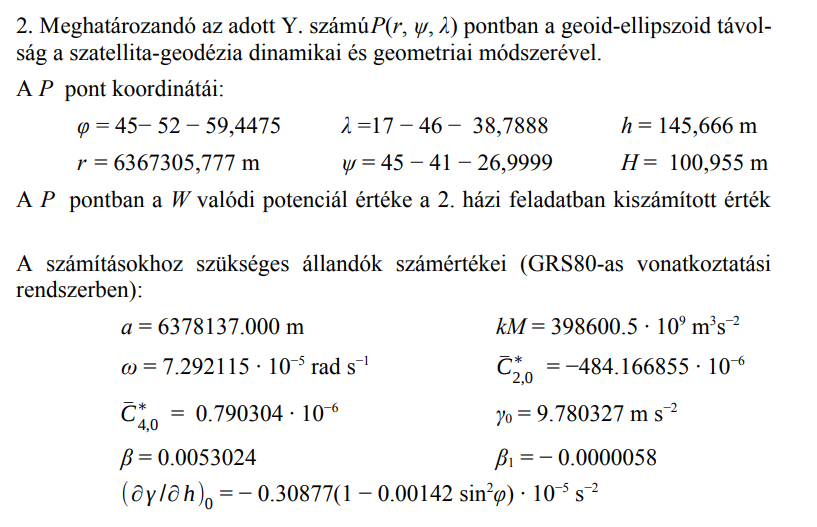 Csillagászati szintezés
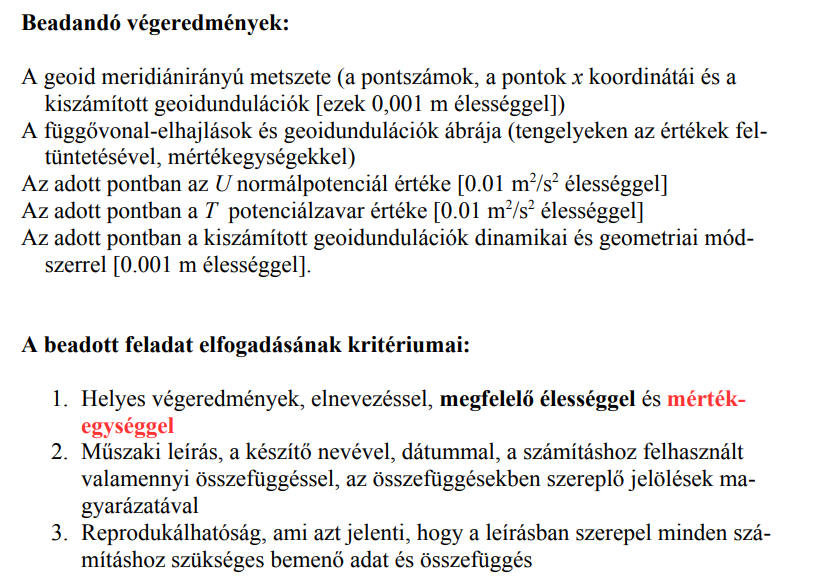 Geoidmeghatározás
Geometriai módszer:
csillagászati szintezés
	(geoidmeghatározás
	 függővonal-elhajlás
	 mérések alapján)
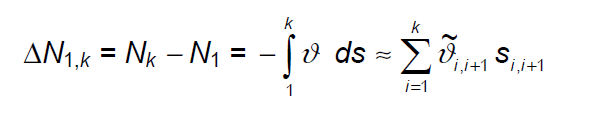 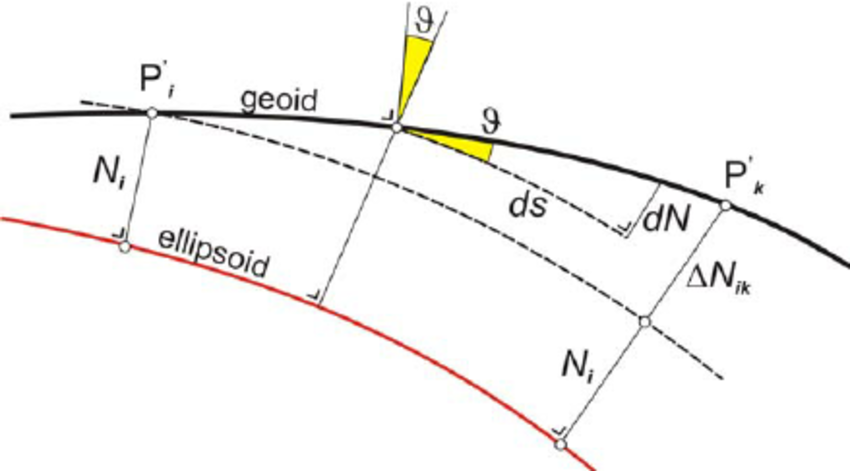 Geoidmeghatározás
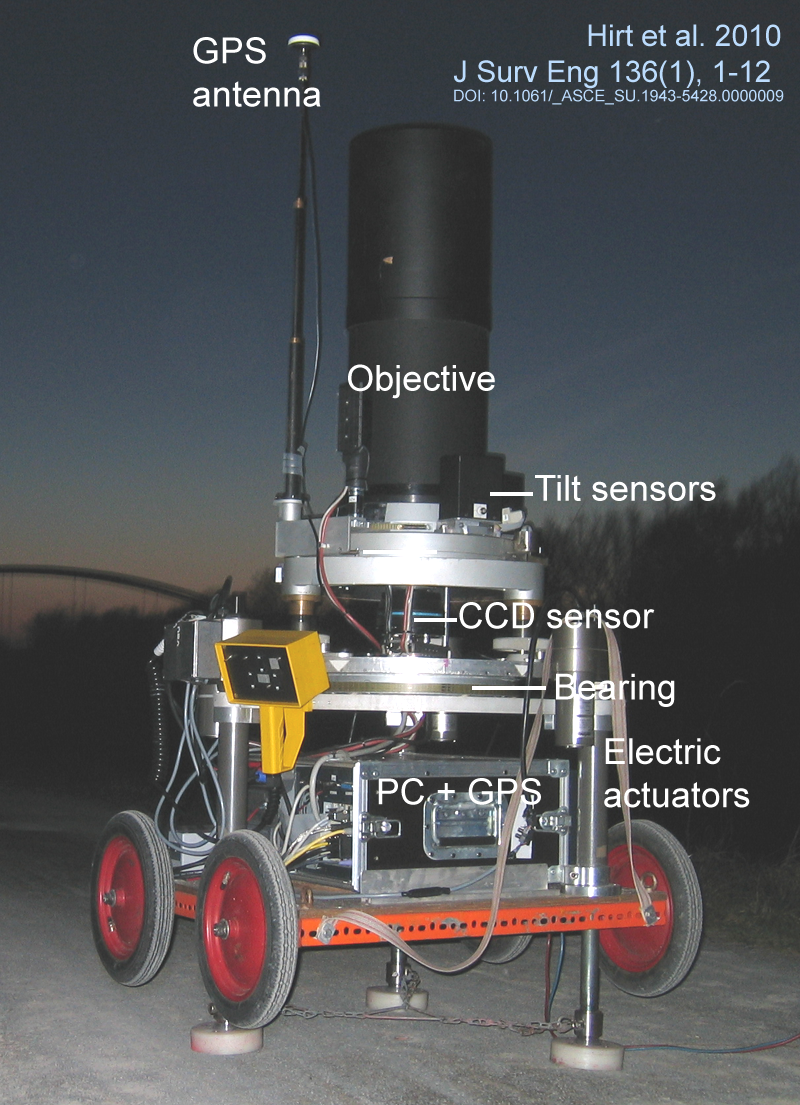 Geometriai módszer:
csillagászati szintezés
	(geoidmeghatározás
	 függővonal-elhajlás
	 mérések alapján)
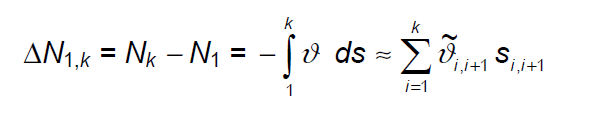 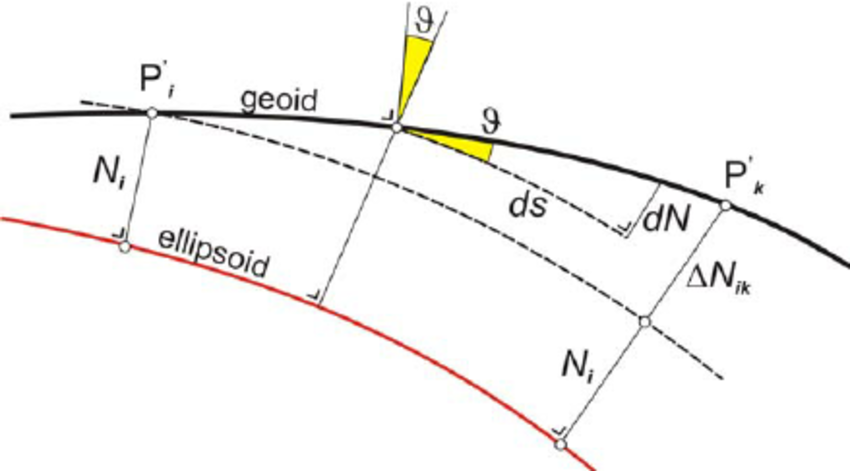 Geoidmeghatározás
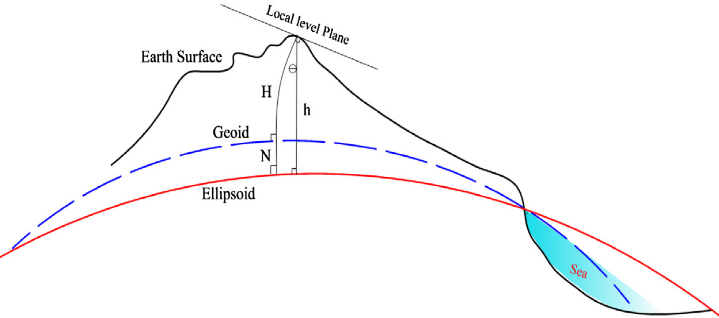 Fizikai módszerek
	(geoidmeghatározás gravimetriai mérések alapján)
P
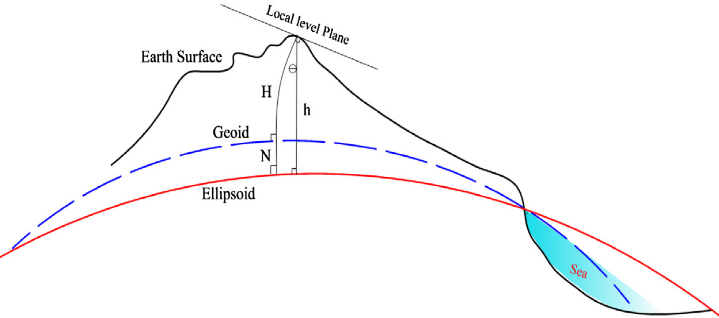 Bruns-féle összefüggés
Q
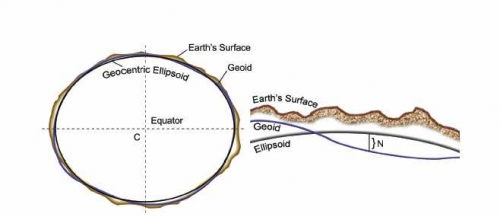 Dg mérés helye
számítás helye
Stokes integrál
Geoidmeghatározás
Szatellitageodéziai módszerek:

	geometriai módszer:	N = h(GNSS) – H(szintezett)

 
	fizikai módszer: 
		- műholdpályák alapján
		- műholdak közötti távolságváltozás alapján
		- űrgradiometriai mérések alapján

		ezek hátterében a Newton-féle mozgásegyenlet áll:
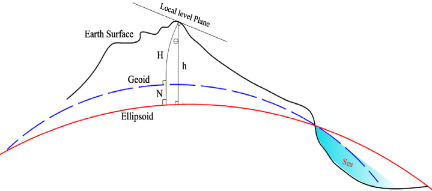 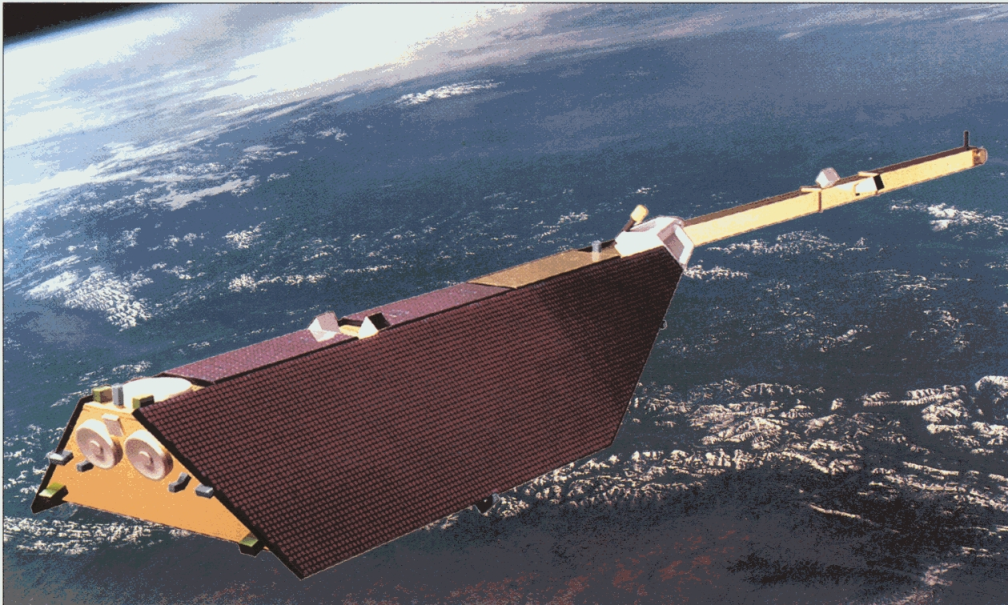 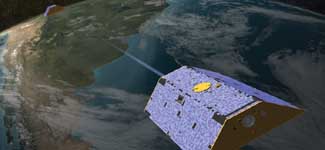 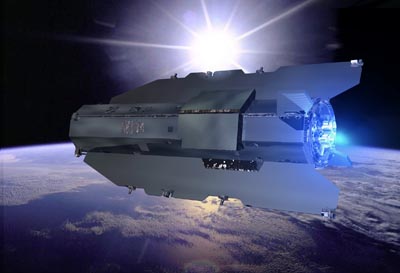 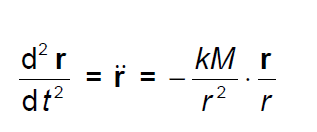 gravitációs gyorsulás
gravitációs térerősség
Segédlet a 4. gyakorlathoz
Geometriai módszer:
csillagászati szintezés
	(geoidmeghatározás
	 függővonal-elhajlás
	 mérések alapján)
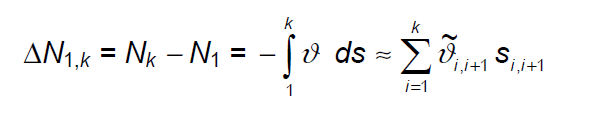 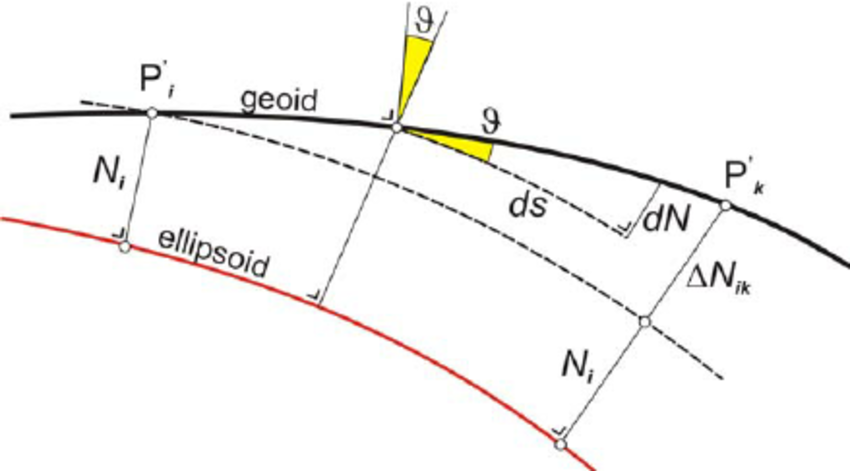 Segédlet a 4. gyakorlathoz
Fizikai módszerek
	(geoidmeghatározás gravimetriai mérések alapján)
P
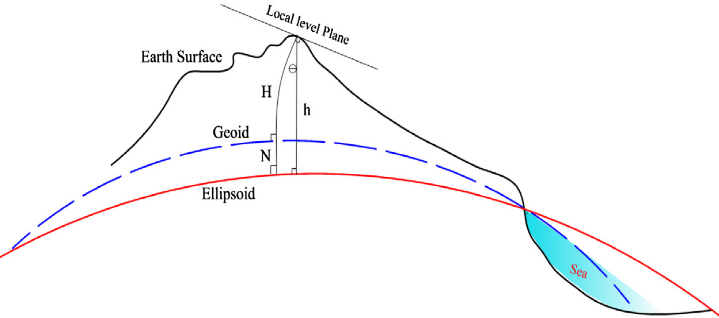 Bruns-féle összefüggés
Q
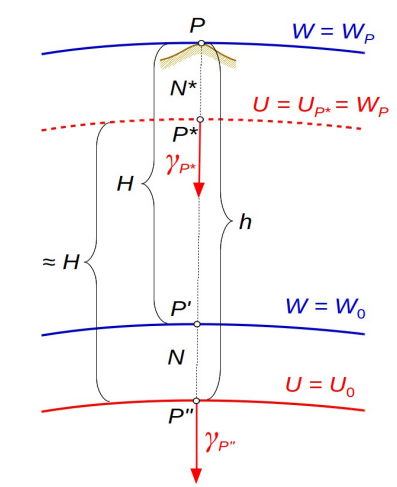 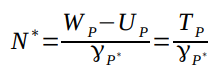 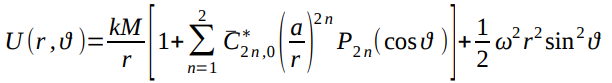 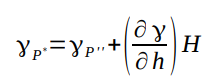 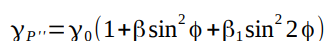 Segédlet a 4. gyakorlathoz
Fizikai módszerek
	(geoidmeghatározás gravimetriai mérések alapján)
P
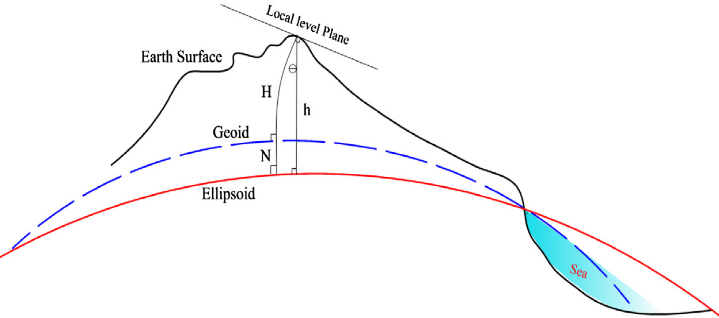 Bruns-féle összefüggés
Q
Köszönöm a figyelmet!
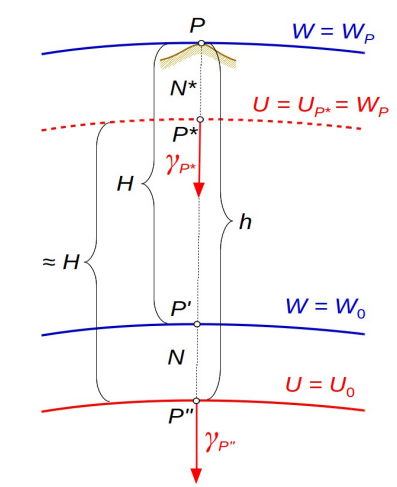 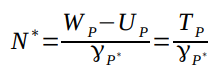 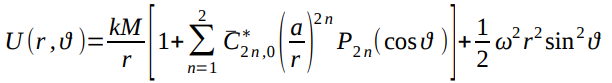 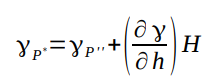 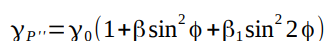